FGAI4H-Q-042
Douala, 6-9 December 2022
ML4H Audit :Scope
Aims at conducting the verification and validation of the technical, clinical, regulatory and ethical requirements of ML4H solutions developed by the Topic Groups following a structured audit process.
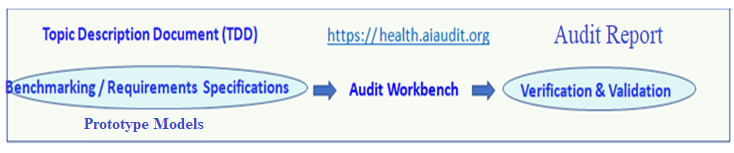 Long term goal : Standardized audit framework  for conformity assessment 
of ML4H products.
Team Progress  Evaluation
Audit Framework- Current Progress
“Regulatory Checklist Manager” implementation as an ML4H audit workflow utility towards verification of regulatory requirements.
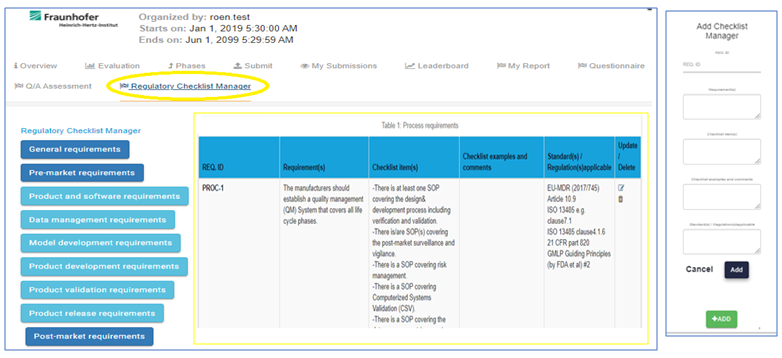 Audit Framework- Current Progress
Process Flow Implementation
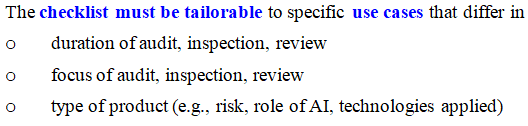 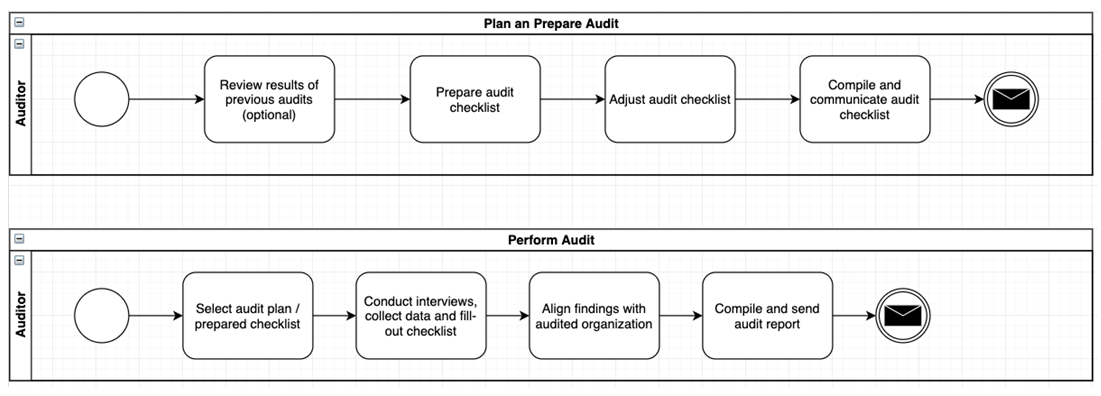 Thank you